INF3400 Del 4
Moderne MOS transistor modell, transient simulering og enkle utleggsregler
Introduksjon til utleggsregler
Enkle utleggsregler:
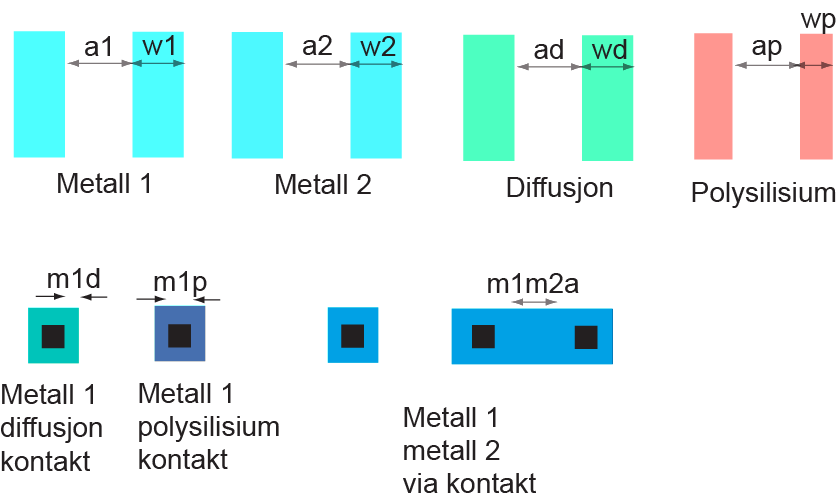 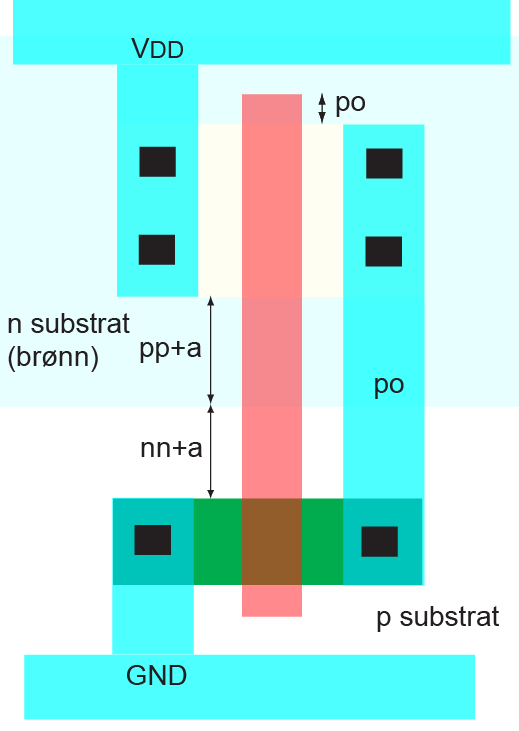 Inverter
3
Enkle MOS kapasitans modeller
Gatekapasitans:
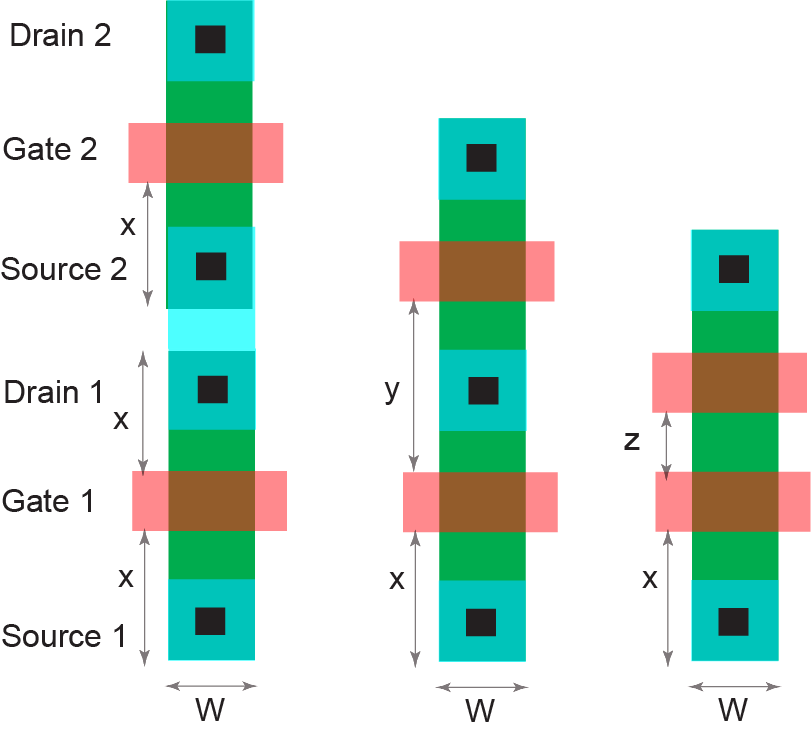 der
der
4
Gatekapasitans detaljer
Ubiasert gatekapasitans:
Operasjonsområde AV:
Overlappskapasitanser (statiske):
Operasjonsområde LINEÆR:
Operasjonsområde METNING:
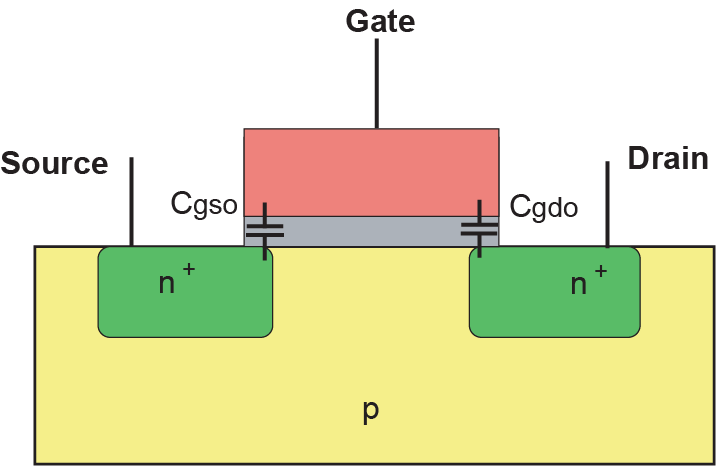 Gatekapasitans:
5
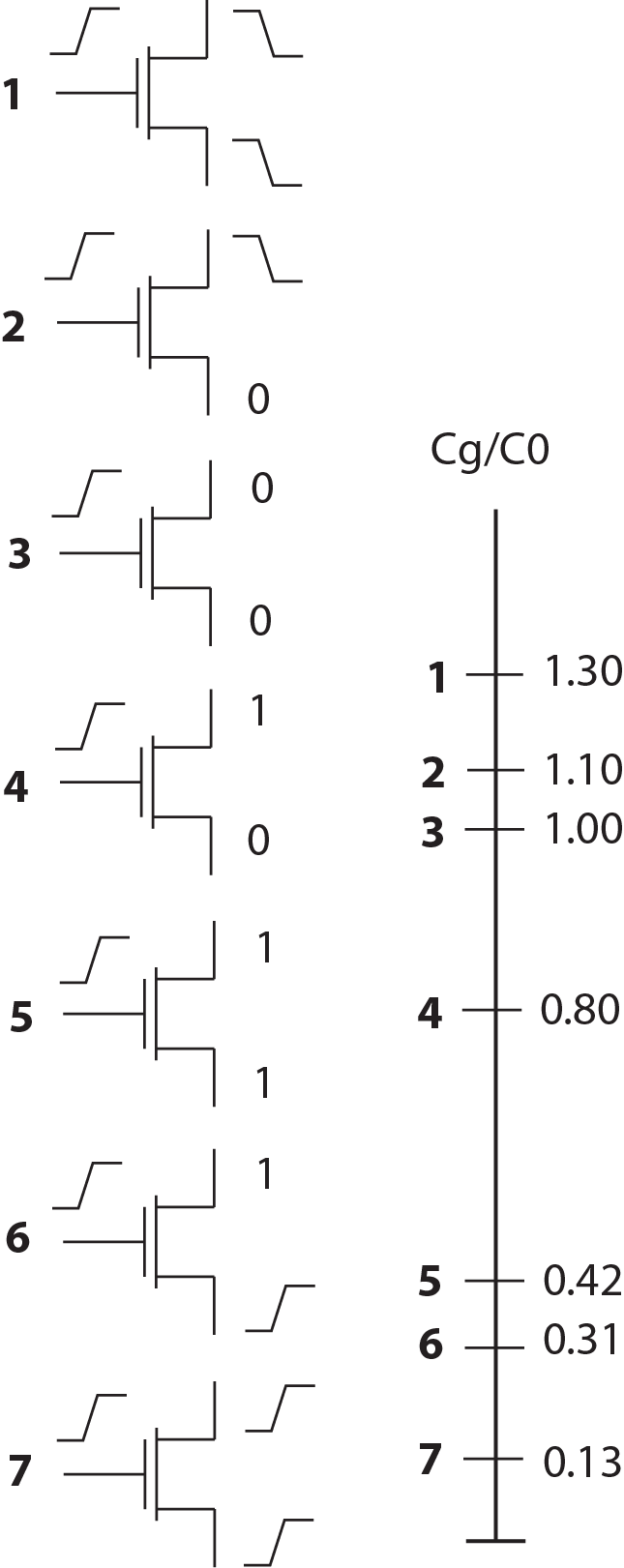 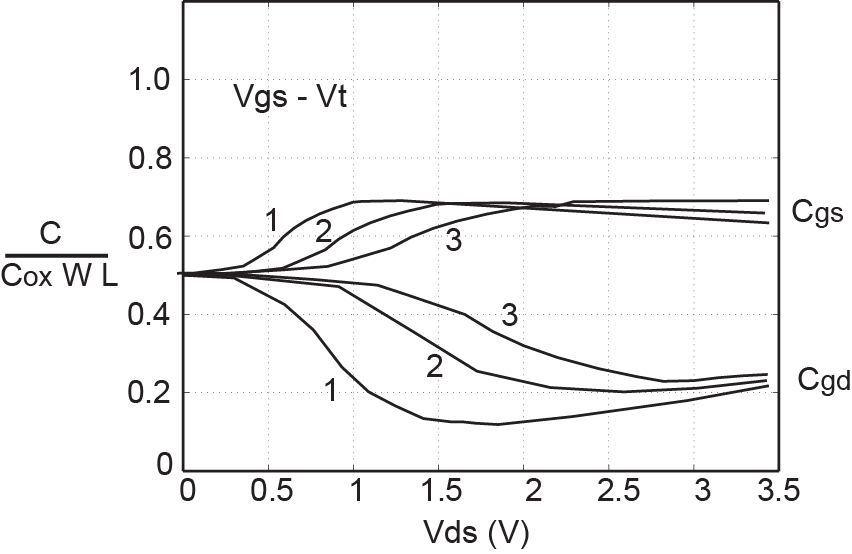 6
Diffusjonskapasitans detaljer
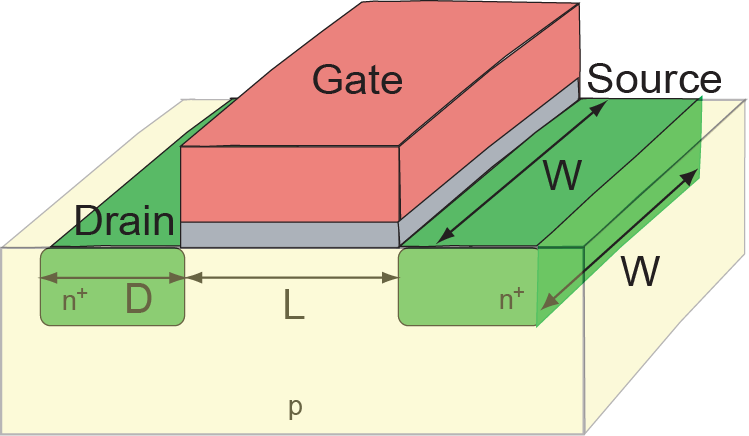 Diffusjonskapasitans source:
der:
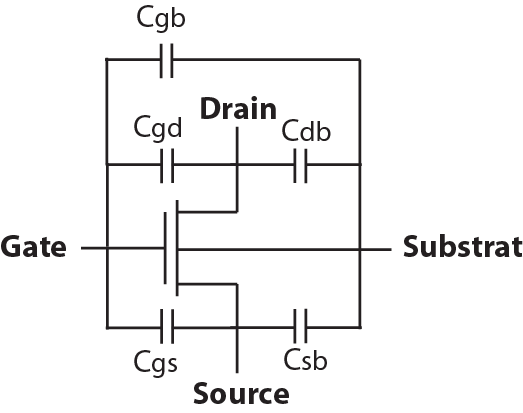 7
ENKLE RC modeller
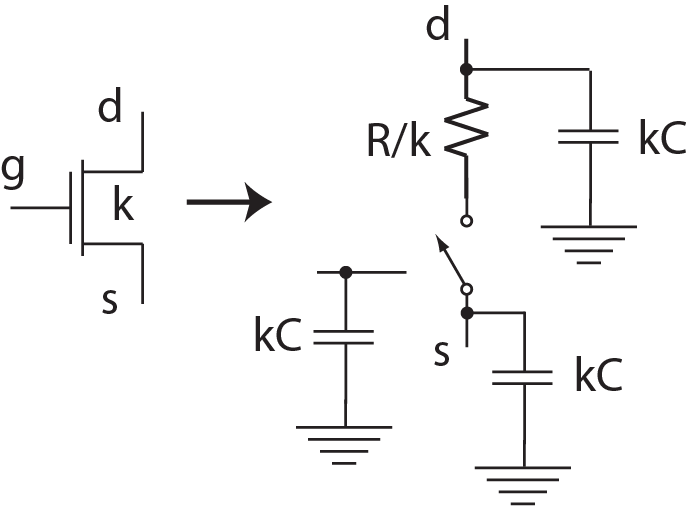 Motstand i transistor:
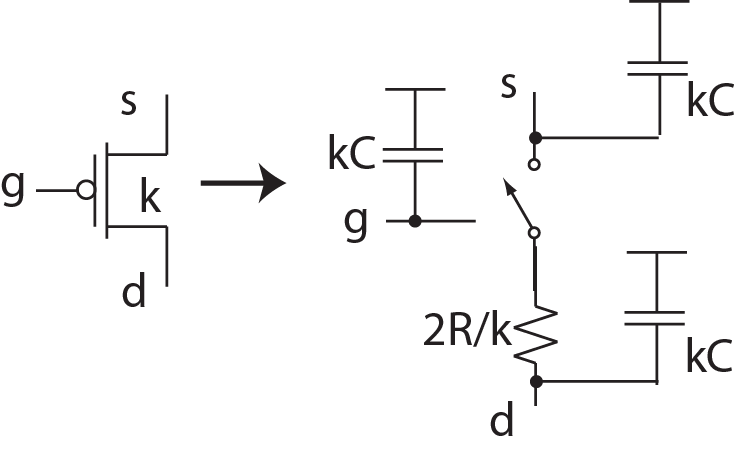 8
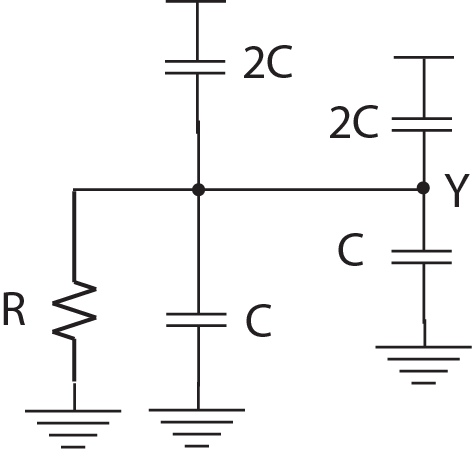 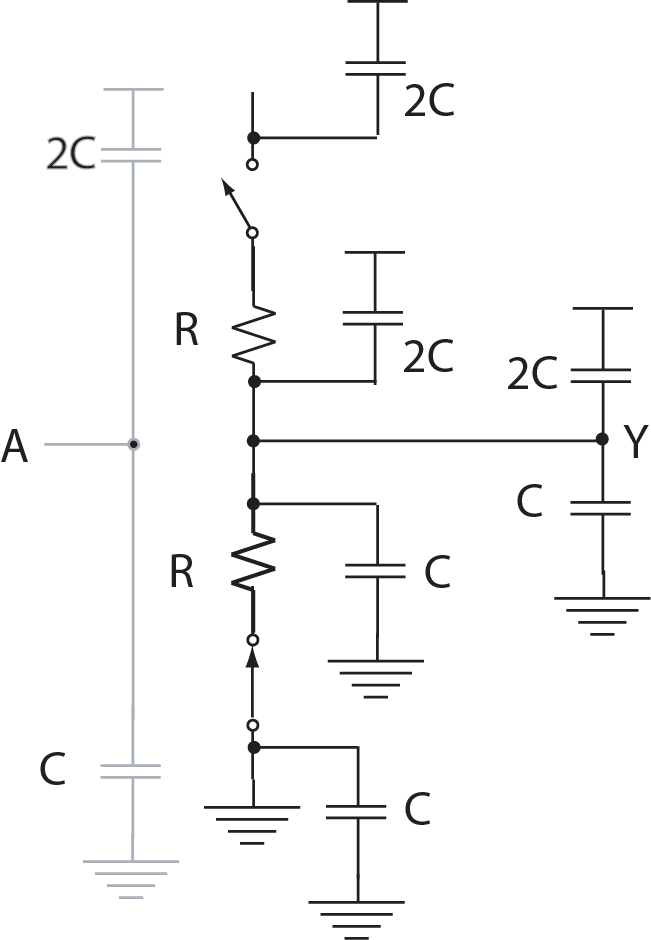 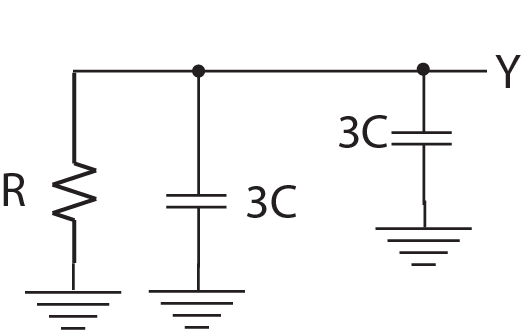 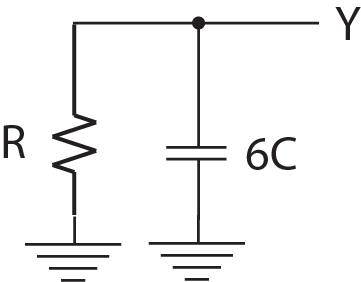 9
Transmisjonsport:
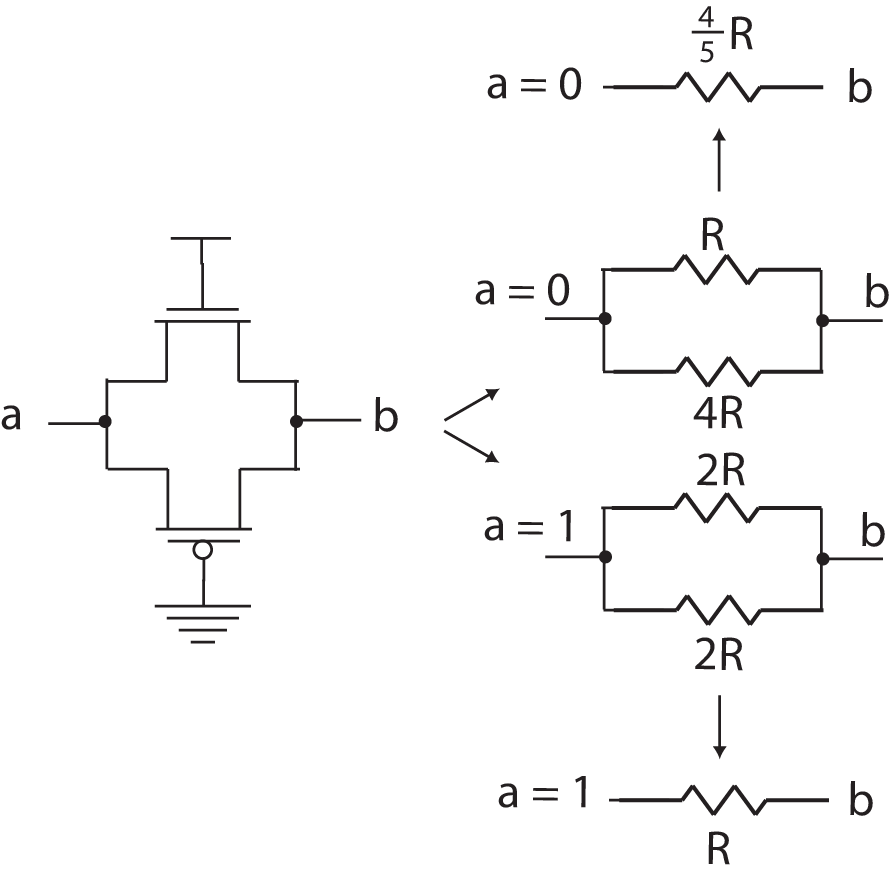 Parallelle motstander:
10
RC forsinkelsesmodeller
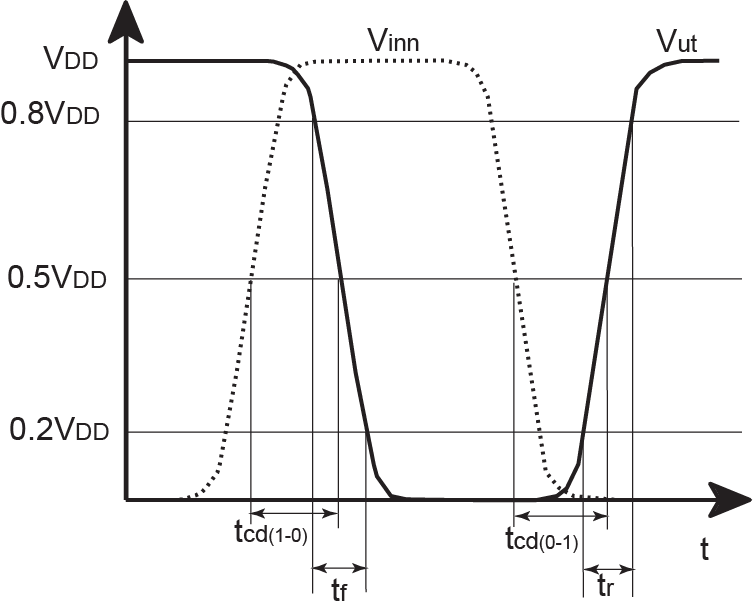 11
Transisjon fra 0 til 1:
Seriekobling av transistorer:
Transisjon fra 1 til 0:
Parallellkobling av transistorer:
Eksempel NAND3:
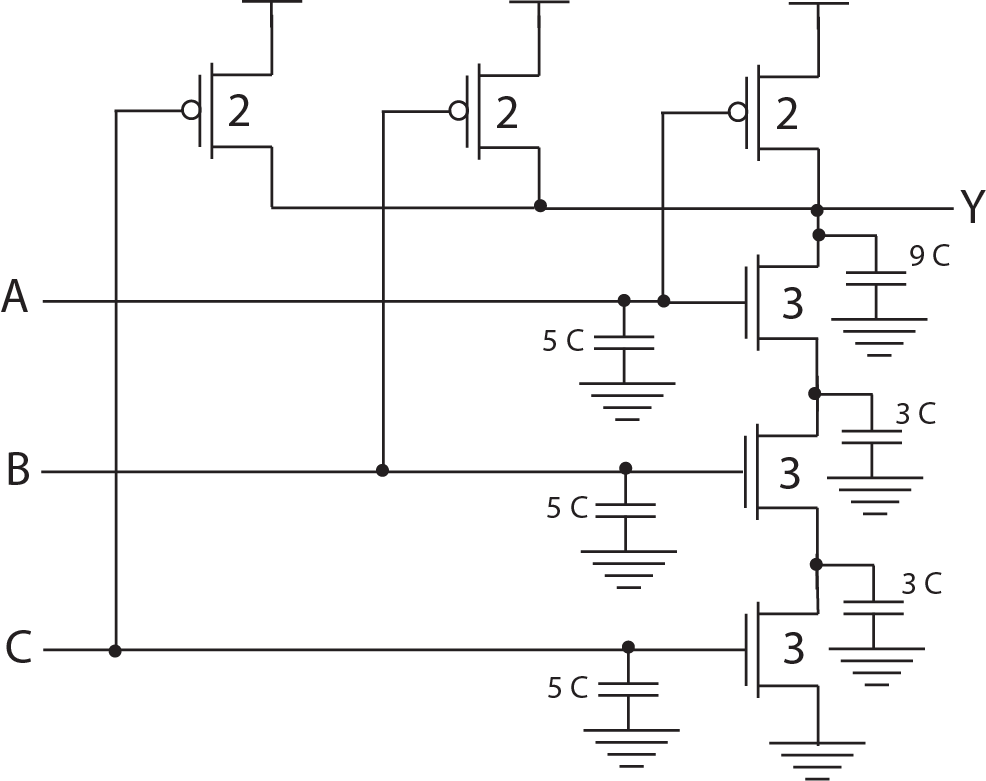 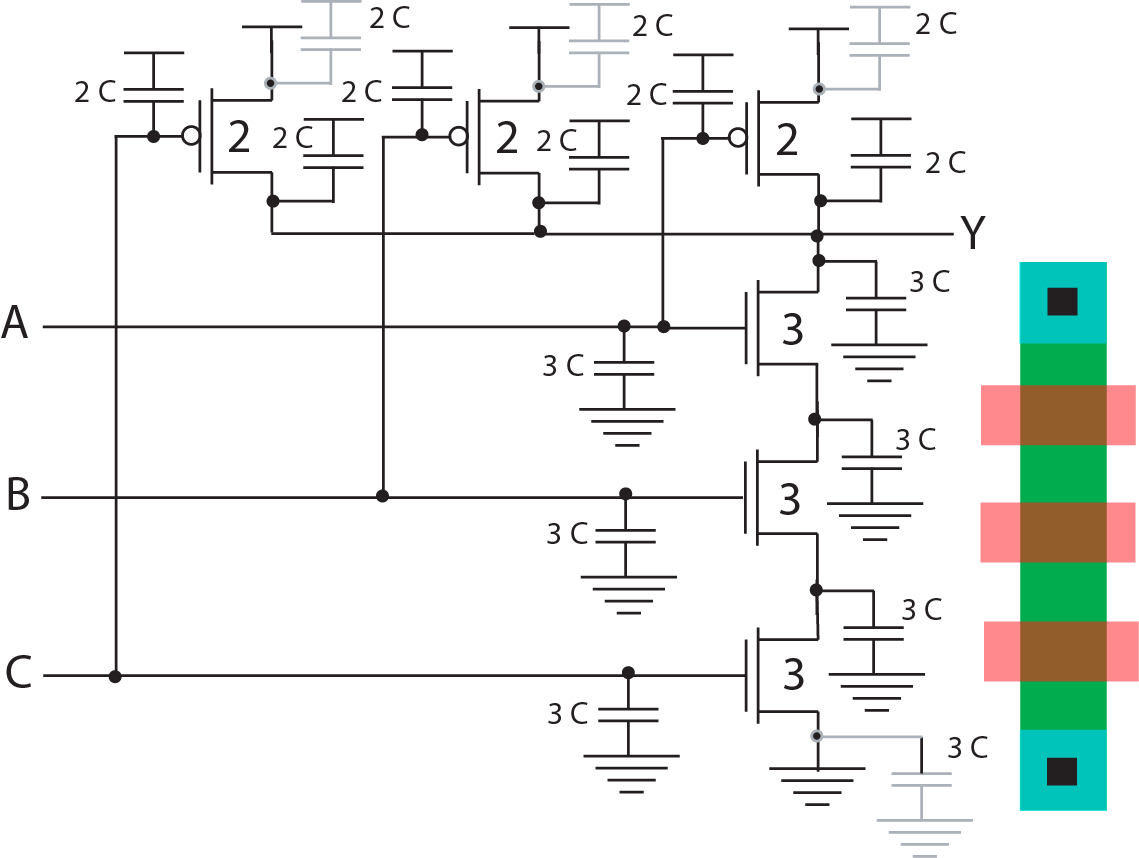 12
RC modell
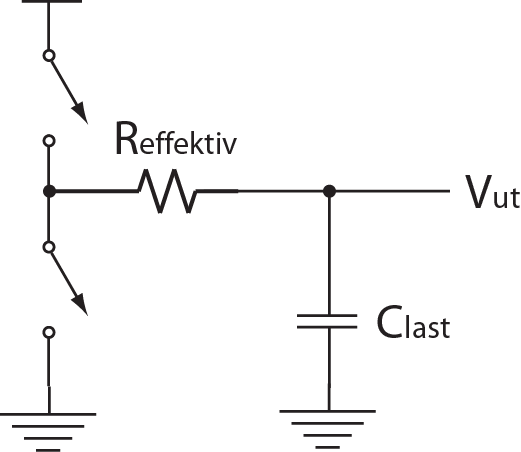 13
Hastighetsmetning
Hastigheten til ladningsbærere:
der:
Transistormodeller:
AV
LINEÆR
Metningsspenning
METNING
14
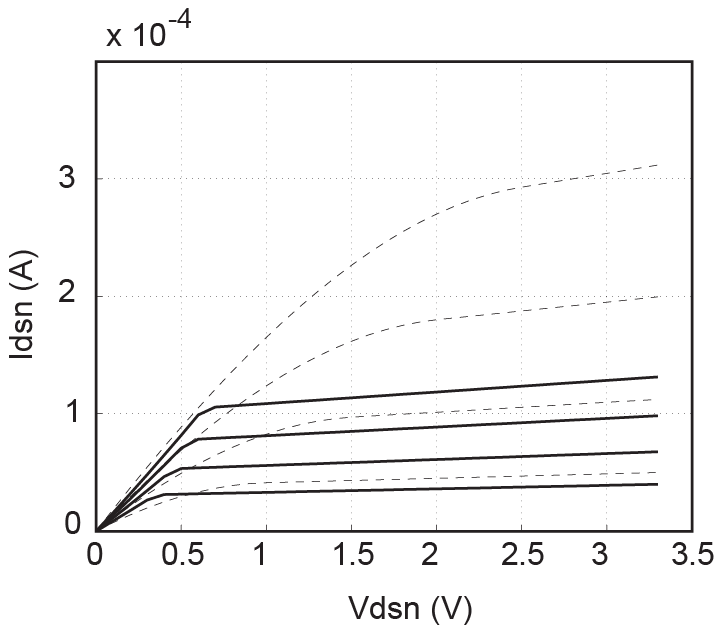 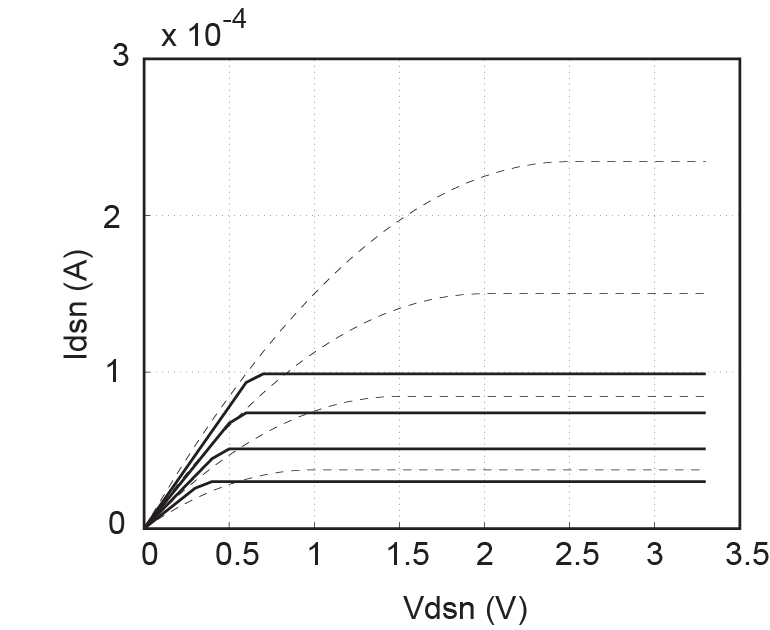 15